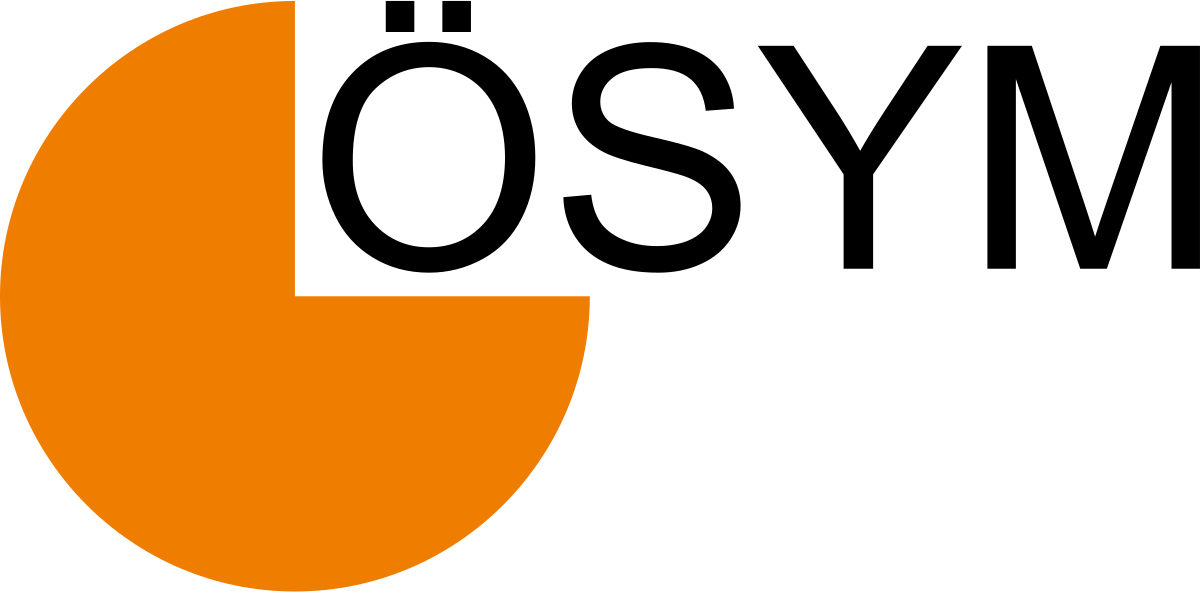 2023 YKS’YE DOĞRU
Üniversitelerimiz
YKS Nedir?
TESTLERİN SORU SAYILARI
PUAN TÜRLERİNİN OLUŞUMUNDA TESTLERİN ORANI
SAYISAL PUAN TÜRÜNÜN HAM TEST KATSAYLARI 
VE
TESTLERİN TOPLAM PUANIN OLUŞUMUNDAKİ ORANI
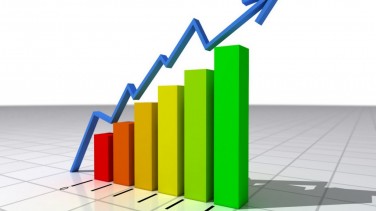 EŞİT AĞIRLIK PUAN TÜRÜNÜN HAM TEST KATSAYLARI 
VE
TESTLERİN TOPLAM PUANIN OLUŞUMUNDAKİ ORANI
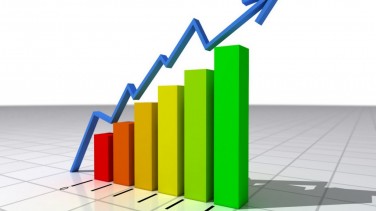 SÖZEL PUAN TÜRÜNÜN HAM TEST KATSAYLARI 
VE
TESTLERİN TOPLAM PUANIN OLUŞUMUNDAKİ ORANI
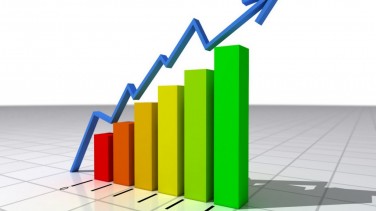 DİL PUAN TÜRÜNÜN HAM TEST KATSAYLARI 
VE
TESTLERİN TOPLAM PUANIN OLUŞUMUNDAKİ ORANI
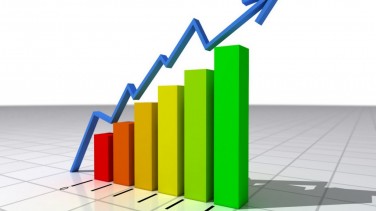 TYT 0,5 Net Kuralı
AYT / YDT 0,5 Net Kuralı
Ham Puan – Ortaöğretim Başarı Puanı - Ek Puan
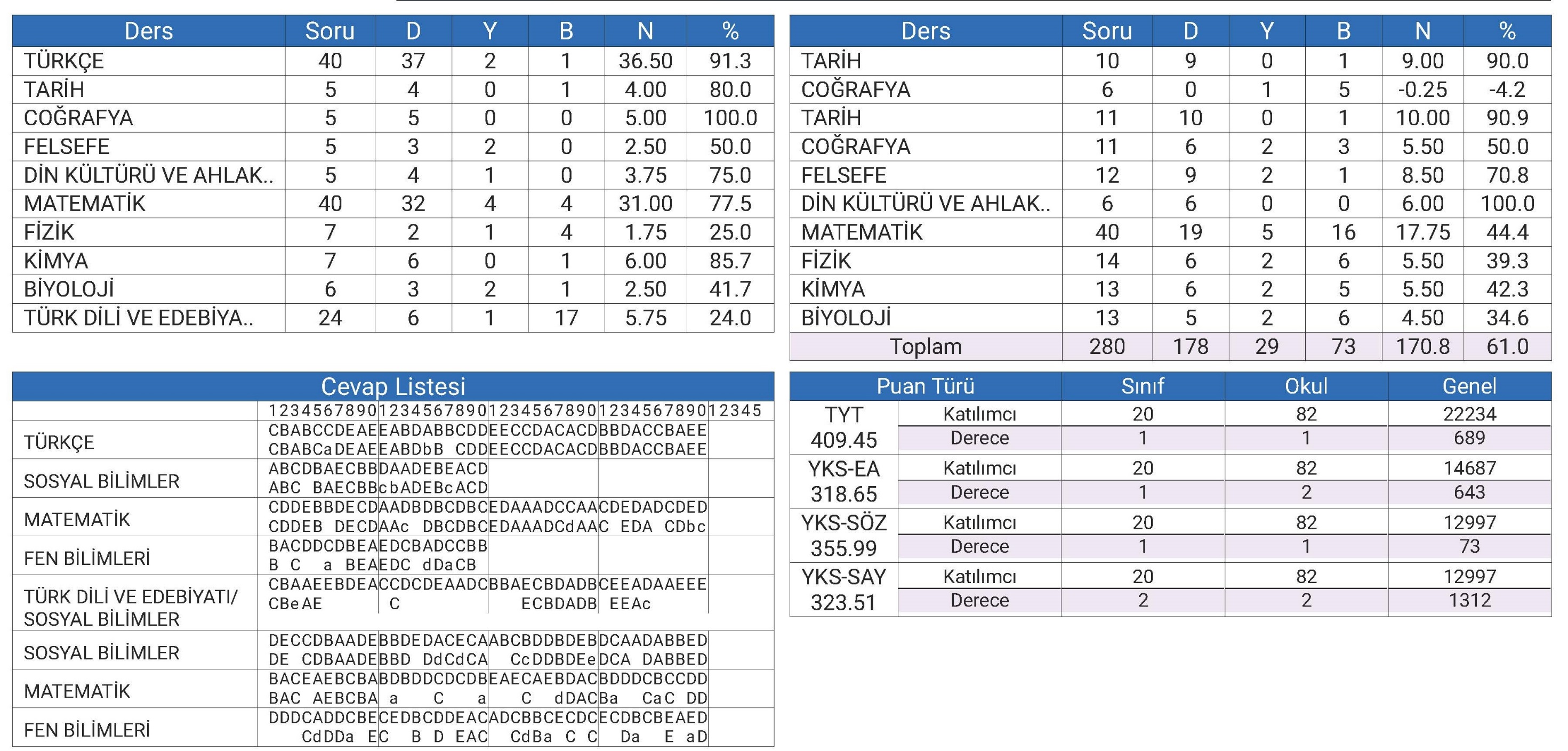 Ağırlıklı Yıl Sonu Başarı Puanı ve Diploma Notu
9. 10. 11. 12. sınıfın sonunda oluşan ağırlık yıl sonu başarı 
Puanlarının aritmetik ortalaması alınarak DİPLOMA NOTU meydana gelir ve bu puanın %60’ı adayın YKS Ham Puanına eklenerek Yerleştirme Puanı oluşur. Diploma notu 50’nin altında olan adayların notu 50 olarak hesaplanır.
Yerleştirme Puanı
Kaç Net Kaç Puan?
Bazı örnekler
Hangi Test Bana Kaç Puan Kazandırır
(HAM PUAN BAZINDA)
Sıralama Barajları
Orman Mühendisliği Ve Su Ürünleri Mühendisliği Sıralama Barajı Dışındadır…
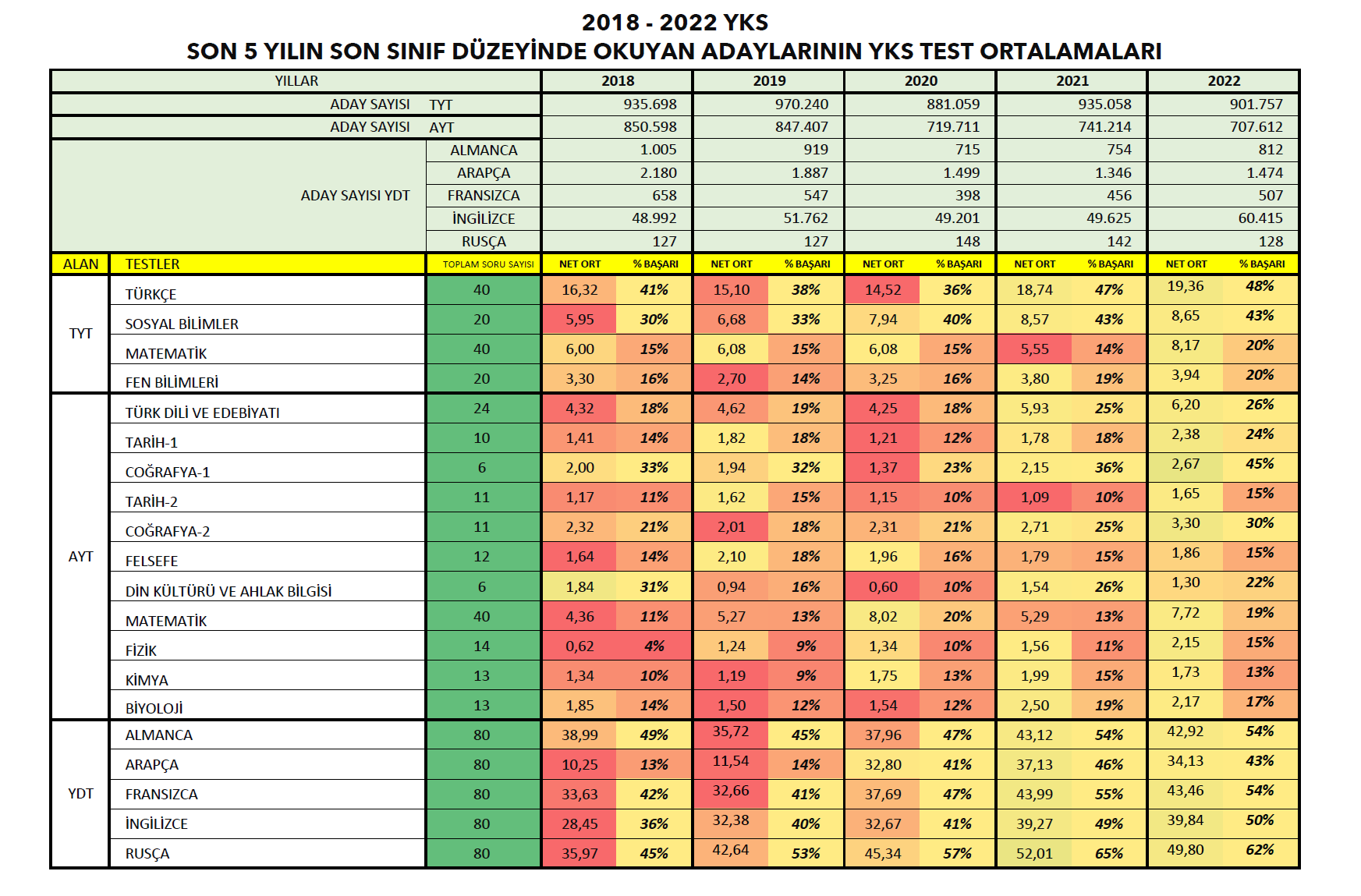 Son 5 Yıl
 TYT Konularının
Sorulara Dağılımı
Son 5 Yıl
AYT TM Konuların Sorulara Dağılımı
Son 5 Yıl
AYT SAY Konuların Sorulara Dağılımı
Son 5 Yıl
AYT SÖZKonuların Sorulara Dağılımı
Önemli Açıklamalar